Veřejná konzultace

Informační systém projektu Modernizace odborného vzdělávání 
(IS MOV)

18. 10. 2019 – 18. 1. 2020
O projektu MOV
Projekt Modernizace odborného vzdělávání (MOV) má za cíl zvýšení kvality středního odborného vzdělávání 
a zlepšení uplatnitelnosti jeho absolventů na trhu práce. 

Přínosy projektu:
projekt MOV vytvoří a nabídne učitelům, ředitelům a odborníkům středního odborného školství sestavy vzdělávacích modulů, komplexních úloh, vzorových školních vzdělávacích programů (ŠVP) a příkladů dobré praxe, které budou využívány jako skladebné a vzorové prvky pro tvorbu a úpravy ŠVP;
jedná se o stovky vzdělávacích modulů, komplexních úloh a příkladů dobré praxe, na kterých se v rámci projektu podílí 105 škol středního odborného vzdělávání ze 43 oborů vzdělání;
všechny tyto výstupy budou od května 2020 zdarma k dispozici všem učitelům a středním odborným školám v rámci informačního systému IS MOV.
Informační systém MOV (IS MOV)
Informační systém projektu MOV (https://mov.nuv.cz) je webový portál, na kterém budou k dispozici veškeré volně přístupné materiály vzniklé v projektu MOV. Od 18. 10. 2019 do 18. 1. 2020 je vyhlášena jeho veřejná konzultace. 

Přínosy IS MOV:
učitelé, ředitelé a odborníci středního odborného vzdělávání zde mohou studovat, stahovat a následně ve své praxi využívat veškeré dostupné materiály;
po registraci mohou uživatelé přímo v systému vytvářet vlastní vzdělávací moduly nebo komplexní úlohy a budovat si tak databázi vlastních projektů a podkladů;
prostřednictvím informačního systému je možné rozvíjet spolupráci školy a zaměstnavatelů.

Hlavní milníky vývoje IS MOV:
18. 10. 2019 – spuštění první verze;
18. 10 . 2019 až 18. 1. 2020 – veřejná konzultace;
leden až březen 2020 – zapracování připomínek z veřejné konzultace, úpravy systému, dokončení systému;
duben 2020 – spuštění finální verze IS MOV.
Veřejná konzultace IS MOV
Od 18. 10. 2019 do 18. 1. 2020 je vyhlášena veřejná konzultace informačního systému projektu MOV. 

Podmínky veřejné konzultace:
veřejná konzultace probíhá výhradně elektronicky, a to prostřednictvím formuláře na adrese https://forms.gle/CNxLZjkNN4xoaV6B8;
k formuláři vede proklik na vstupní stránce informačního systému;
odkaz na formulář veřejné konzultace z hlavní stránky: Náměty k IS MOV;
veřejná konzultace probíhá od 18. 10. 2019 do 18. 1. 2020, do 24.00 hod.;
k posouzení jsou přijímány připomínky pouze s vyplněnými povinnými údaji a doporučením vztahujícím se k informačnímu systému;
platné připomínky posuzuje jednou měsíčně komise projektu MOV pro veřejnou konzultaci IS MOV. Po skončení veřejné konzultace bude do 30 dnů na stránkách www.projektmov.cz zveřejněn seznam všech platných připomínek s uvedením, jak byla daná připomínka vypořádána.

Cíle veřejné konzultace:
cílem veřejné konzultace je především otestovat technický systém a provázanost jednotlivých databázových zdrojů IS MOV. Vítané jsou připomínky týkající se toho, jak se uživatelům v daném prostředí pracuje, zda jim chybí některé prvky nebo posloupnosti, případně jaké;
cílem je rovněž zjistit uživatelský komfort a orientaci v IS MOV pro uživatele. IS MOV po připomínkách projde finální grafickou úpravou, a proto uvítáme náměty, které pomohou zlepšit uživatelské prostředí.
Popis a struktura informačního systému IS MOV
Hlavní části informačního systému IS MOV
Informační systém projektu MOV je nyní zpřístupněn v základní verzi a obsahuje tyto části: 

Vzdělávací moduly:
V této části IS MOV si uživatel může prohlížet, případně stahovat vzdělávací moduly, které vznikly v rámci projektu MOV, byly schváleny a prošly externím hodnocením kvality. Vzdělávací moduly uživatel může vyhledávat podle řady kritérií. K dispozici je nyní více než 400 vzdělávacích modulů. 

Komplexní úlohy:
V této části IS MOV si uživatel může prohlížet, případně stahovat vybrané komplexní úlohy. Jedná se o úlohy, které jsou podrobnějším rozpracováním vzdělávacích modulů a slouží jako inspirace nebo návod ke konkrétní problematice výuky. K dispozici je na ukázku několik vzorových komplexních úloh včetně příloh. 

Tvorba vlastních modulů:
Zde si uživatel po registraci může vytvářet a ukládat své vlastní vzdělávací moduly nebo komplexní úlohy. Buď je možné vytvářet zcela nové vzdělávací moduly a komplexní úlohy, nebo lze využít stávající vzory a podklady jako základ. 

Spolupráce se zaměstnavateli:
Tato část umožňuje rozvíjet spolupráci školy a zaměstnavatele. Po registraci bude mít uživatel přístup k jednotkám výsledků učení, dotazníkům kvality a dalším nástrojům, které může podle potřeby snadno distribuovat mezi zaměstnavatele či žáky.
Vstup do systému
Pro registraci nebo přihlášení do systému lze použít horní lištu hlavní stránky.





Pro omezené využívání vzdělávacích modulů a komplexních úloh není nutné být přihlášen. K seznamu vzdělávacích modulů je možné se dostat kliknutím na nadpis „VZDĚLÁVACÍ MODULY“.
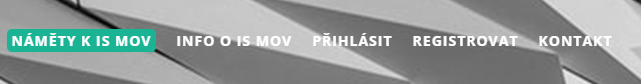 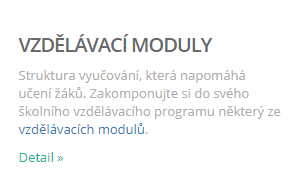 Vyhledávání v seznamu vzdělávacích modulů
Vyhledávat lze pomocí fulltextového vyhledávání vlevo nahoře



nebo pomocí filtrů. K těm se dostanete kliknutím na ikonu filtru vedle nadpisu tabulky „Název modulu“. Analogicky se filtrují komplexní úlohy.
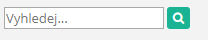 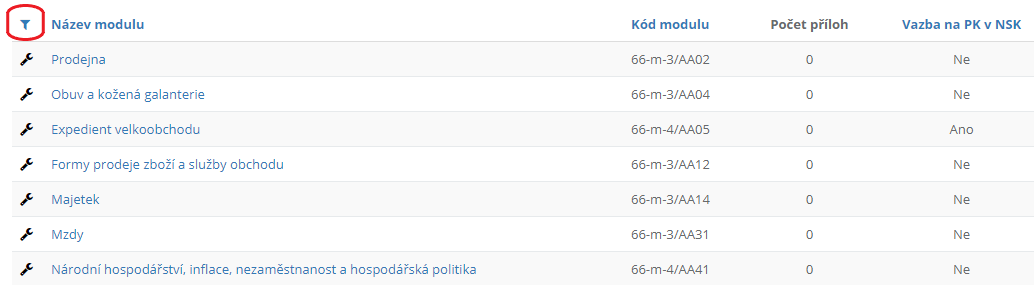 Tvorba vlastních modulů a úloh – od začátku
Pro tvorbu vlastních vzdělávacích modulů a komplexních úloh je potřeba být přihlášený do systému. Funkce lze najít v levém menu pod názvem „Nástroje pro vlastní tvorbu“. Pak je možné vytvářet vlastní dokumenty od začátku – vyplněním prázdného formuláře:








nebo zkopírováním připravených modulů do svého soukromého prostředí.
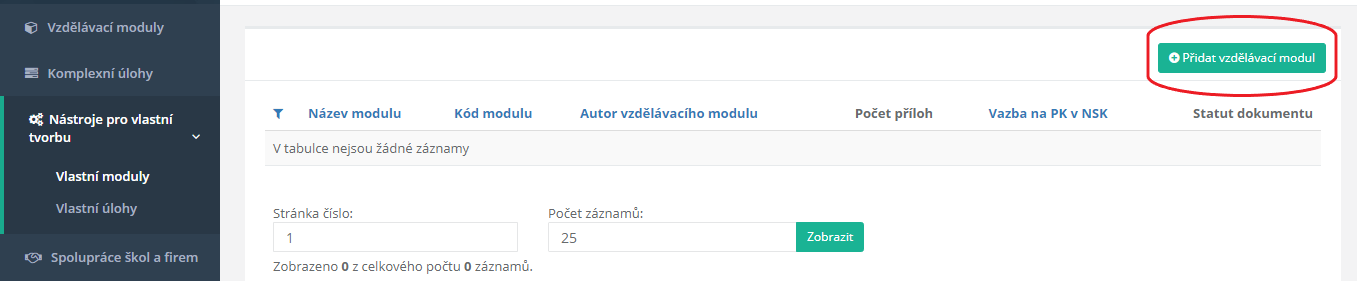 Tvorba vlastních modulů a úloh – soukromá kopie
Vytvářet vlastní dokumenty je možné i zkopírováním připravených modulů do svého soukromého prostředí. V seznamu modulů se klikne na ikonu klíče, objeví se nabídka a ze seznamu se vybere „Vytvořit soukromou kopii“.
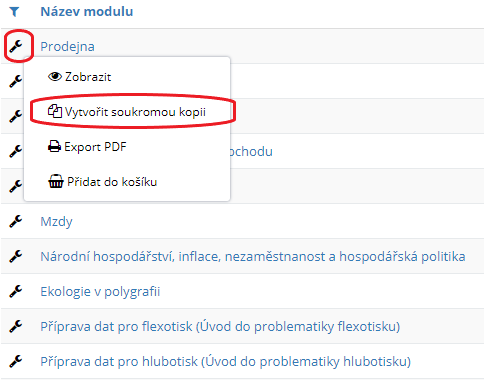 Spolupráce škol a firem
K využívání nástrojů spolupráce je potřeba být přihlášen.
Nástroje jako Plán spolupráce nebo Jednotka výsledků učení naleznete pod odkazem „Spolupráce škol a firem“.










V této části systému je nejprve potřeba si zaregistrovat školu. Teprve v rámci školy se vytvářejí nástroje pro spolupráci.
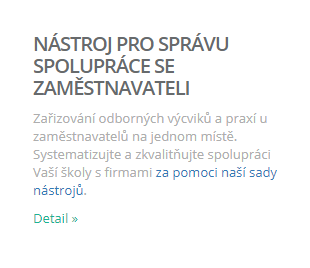 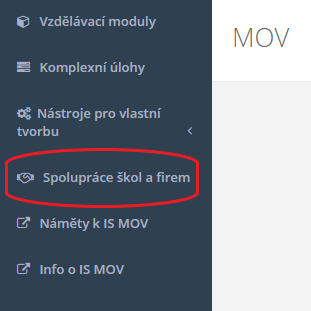 Zpětná vazba – veřejná konzultace
Oceníme zpětnou vazbu k informačnímu systému pod odkazem „Náměty k IS MOV“.
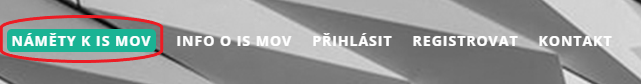 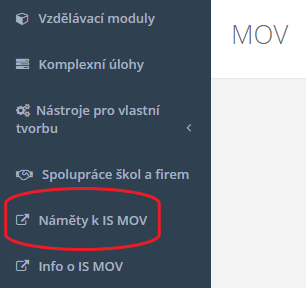 Děkujeme za vaše náměty 
a připomínky
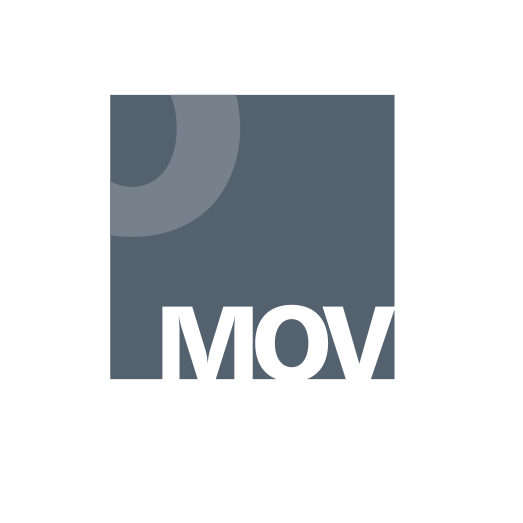 Národní ústav pro vzdělávánímodernizace odborného vzdělávání 
www.projektmov.cz
Projekt Modernizace odborného vzdělávání (MOV) rozvíjí kvalitu odborného vzdělávání a podporuje uplatnitelnost absolventů na trhu práce. Je financován z Evropských strukturálních a investičních fondů a jeho realizaci zajišťuje Národní ústav pro vzdělávání.